Решение уравнений
Урок – повторение  в9 классе
Г.Серпухов, школа №7
Линейные уравнения:          аx+b=0

Квадратные уравнения:         ax2+bx+c=0
Неполные квадратные уравнения
ax2+bx=0
ax2+c=0
Дробно – рациональные уравнения:
Сколько  корней может иметь 
линейное уравнение   ax=-b ?
Решите устно:
1. 14x=-7
6. 0x=2,3
2. 3x=0
7.
3. |x|=8
8. |x-6|=5
4. |x|+9=8
x-6=5 или x-6=-5
5. 0x=0
Решить линейные  уравнения, 
содержащие модули
1 вариант
2 вариант
|3x-1|=|2x-6|
||x-3|-6|=5
ax2+bx+c=0
Квадратные уравнения:
Неполные квадратные уравнения:
ax2+c=0
ax2+bx=0
x(ax+b)=0
x=
x=0 или (ax+b)=0
x=-b:a
где  ас<0.
Какое квадратное уравнение называется
 приведённым?
x2+px+q=0
Как можно решить приведённое  квадратное 
уравнение, не используя формулу корней 
квадратного уравнения ?
Франсуа Виет
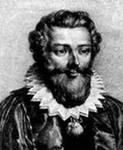 Теорема Виета
x2+px+q=0
x1+x2=-p
x1·x2=q
Формула разложения квадратного
 трёхчлена на множители:
аx2+bx+c=a(x-x1)(x-x2)
где x1, x2 – корни квадратного трёхчлена
Тест
«Верно – неверно»
Решив тест, вы получите слово, которое часто
    используете  на уроках алгебры
Определите, верны ли высказывания ?
Е
Д
В
И
С
У
К
Р
И
Л
М
И
В
Н
Е
А
Н
У
В
Т
А
Корни уравнения  2x2-32=0
 являются противоположными
 числами
Тест:    «Верно – неверно»
Е
Д
В
И
С
У
К
Р
И
Л
М
И
В
Н
Е
А
Н
У
В
Т
И
Один из корней уравнения 
 x2-x√3=0  является
 иррациональным числом
Тест:    «Верно – неверно»
Е
Д
В
И
С
У
К
Р
И
Л
М
И
В
Н
Е
А
Н
У
В
Т
Л
Произведение корней
 уравнения   x2-x+6=0
 равно 6
Тест:    «Верно – неверно»
Е
Д
В
И
С
У
К
Р
И
М
И
В
Н
Е
А
Н
У
В
Т
К
Корнями уравнения
 x2-100x+99=0
 являются числа 1и 99
Тест:    «Верно – неверно»
Е
Д
В
И
С
У
К
Р
И
М
И
В
Н
Е
А
Н
У
В
Т
С
Уравнение
 x2-6x+1-√2=0
 имеет два различных корня
Тест:    «Верно – неверно»
Е
Д
В
И
С
У
К
Р
И
М
И
В
Н
Е
А
Н
У
В
Т
Е
Корнем уравнения
 x(x-3,5)=2(x-3,5)
является число -2
Тест:    «Верно – неверно»
Д
В
И
С
У
К
Р
И
М
И
В
Н
А
Н
У
В
Т
Н
Сумма корней уравнения
             x2 -4x-5=0
 равна  4
Тест:    «Верно – неверно»
Д
В
И
С
У
К
Р
И
М
И
В
Н
А
Н
У
В
Т
М
Уравнение       x2 -10x+25=0
 имеет один корень
Тест:    «Верно – неверно»
Д
В
И
С
У
К
Р
И
М
И
В
Н
А
Н
У
В
Т
Числа x1 и x2 ,изображенные на 
координатной прямой, являются
 корнями уравнения    x2 +3x-4=0
Р
│
│
│
│
│
│
│
│
│
│
│
x1
x2
3
4
Тест:    «Верно – неверно»
Д
В
И
С
У
К
Р
И
М
И
В
Н
А
Н
У
В
Т
В
Уравнение    4x2 +25=0 
имеет два корня
Тест:    «Верно – неверно»
Д
И
С
У
К
Р
И
М
И
Н
А
Н
У
Т
Т
Уравнения    x2 +2x-35=0 и 
(x-5)(x+7)=0 равносильны
Тест:    «Верно – неверно»
Д
И
С
У
К
Р
И
М
И
Н
А
Н
У
Т
У
Квадратный трёхчлен
разложен на множители
верно:
      x2+5x+6=(x-2)(x+3)
Что означает слово «Дискриминант» 
в переводе с латинского языка?
Если D>0, то уравнение имеет 2 корня.
Если D=0, то уравнение имеет 1 корень.
                                            (2 равных корня)
Если D<0, то уравнение не имеет  корней.
Гимнастика для глаз
Вертикальные движения глаз вверх – вниз.
Горизонтальное – вправо – влево.
Вращение глазами по часовой стрелке и против.
Закрыть глаза и представить по очереди цвета радуги как можно отчетливее.
Глазами нарисовать кривую, изображенную на доске, сначала в одном направлении, а затем в другом направлении.
Решите письменно:
При каких значениях параметра  а
 уравнение имеет единственное решение?
(2a-5)x2-2(a-1)x+3=0
Решите дробно – рациональные уравнения
y=-5
Нет корней
y=-15
Домашнее задание:
№1154(г),  1155(г,е)  1161(в).
Самостоятельная работа
1 вариант
2 вариант
Решите самостоятельно
(Дополнительное задание для сильных учащихся)
Решите уравнение: 

        5x2-4|x-2|-14=0
При каждом значении
параметра  а  решите уравнение: 

                  a2x-10=25x+2a
Ответы к самостоятельной работе
1 вариант
2 вариант